Alphabet
Let’s Try 1 Unit 6
Aa Bb Cc Dd Ee Ff Gg
 Hh Ii Jj Kk Ll Mm Nn
 Oo Pp Qq Rr Ss Tt Uu
 Vv Ww Xx Yy Zz
とも
だち
な
まえ
友達の名前を
探しましょう！
さが
な
まえ
名前は
大文字からですから、
まず大文字を
探しましょう！
じ
も
おお
じ
も
おお
さが
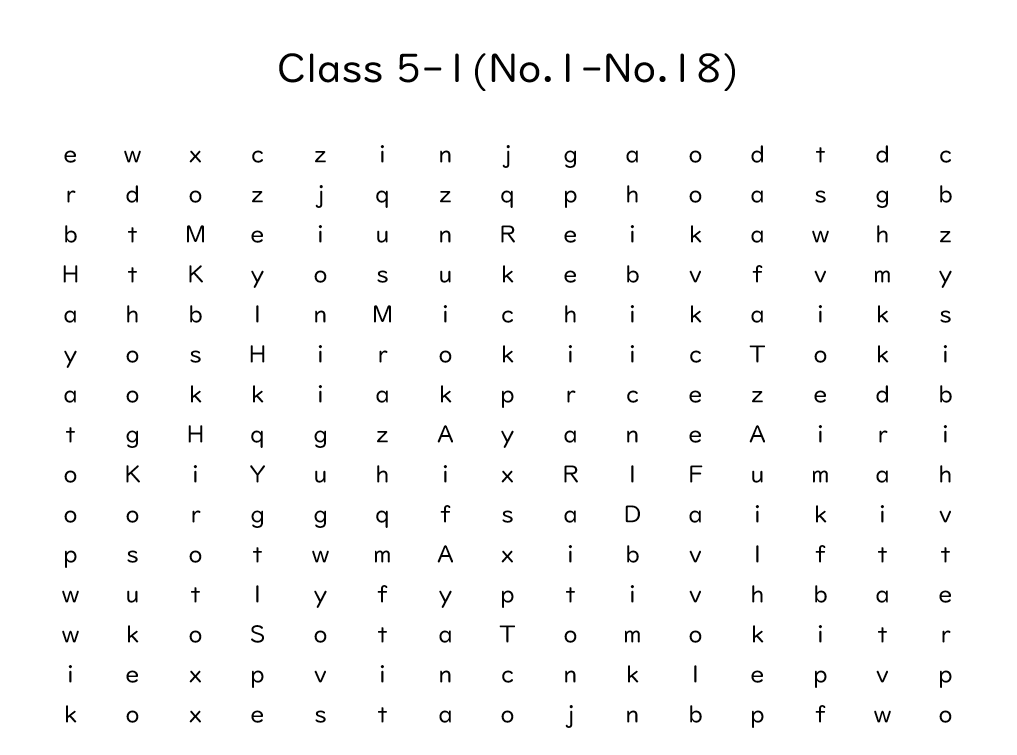 れい
例：
当学校ではない
とう
がっ
こう
じ
おお
も
大文字を
見つけたら、
名前を〇で
囲みましょう！
み
な
まえ
かこ
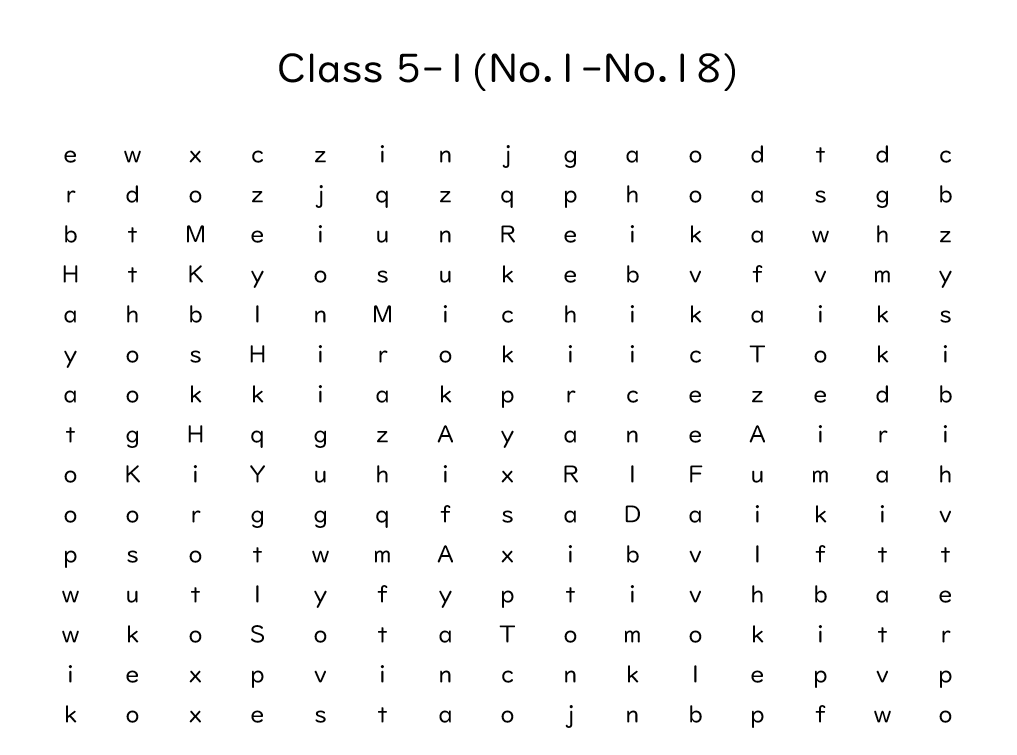 れい
例：
当学校ではない
とう
がっ
こう
な
まえ
たての名前もあり、
よこの名前もあります。
ななめはありません。
名前を全部見つけましょう！
な
まえ
な
まえ
ぜん
ぶ
み
な
まえ
み
名前を見つけたら、
下の欄にある名前も
〇で囲みましょう！
した
らん
な
まえ
かこ
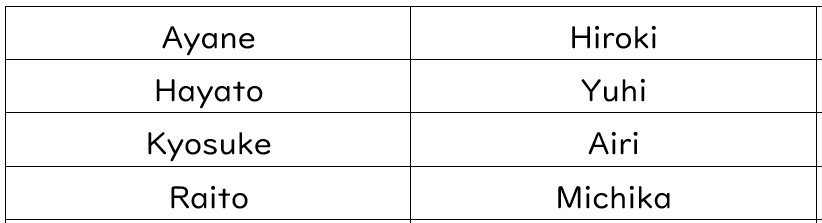